Instructions 

Use this template to print out request slips for your guests 

We’ll use these to play what your guests would like to listen to 

And, even better, you can collect them up for a keepsake after your wedding!

We recommend printing these on thin white card (2 per A4 or A5 works well)
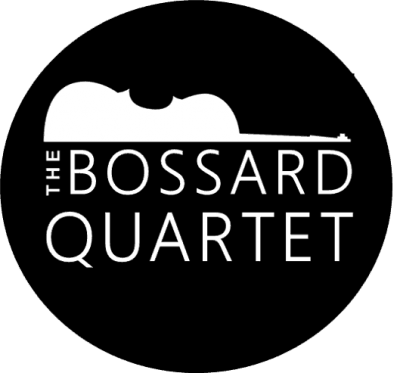 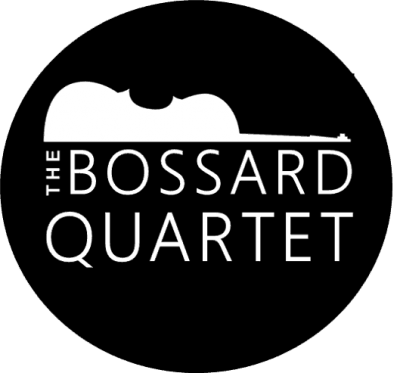 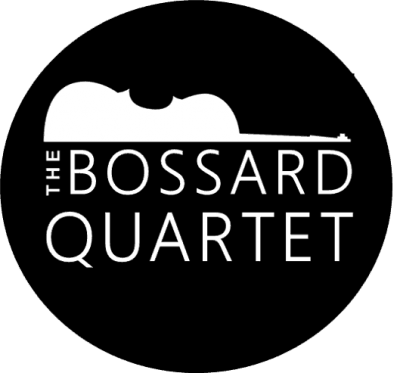 Your name
Your name
What song have you chosen and why?
What song have you chosen and why?
What message have you got for our couple today?





Thanks so much for joining us – please feel free to tag us on Instagram with any photos / videos you take!
Amy, Anna, Ruth & Sophie 


       @thebossardquartet
What message have you got for our couple today?





Thanks so much for joining us – please feel free to tag us on Instagram with any photos / videos you take!
Amy, Anna, Ruth & Sophie 


       @thebossardquartet
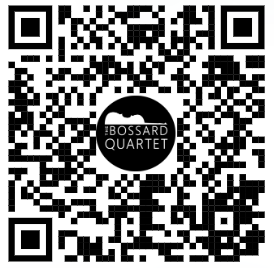 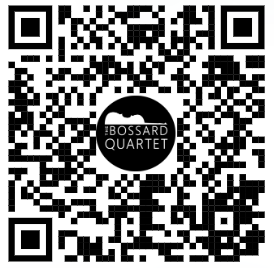 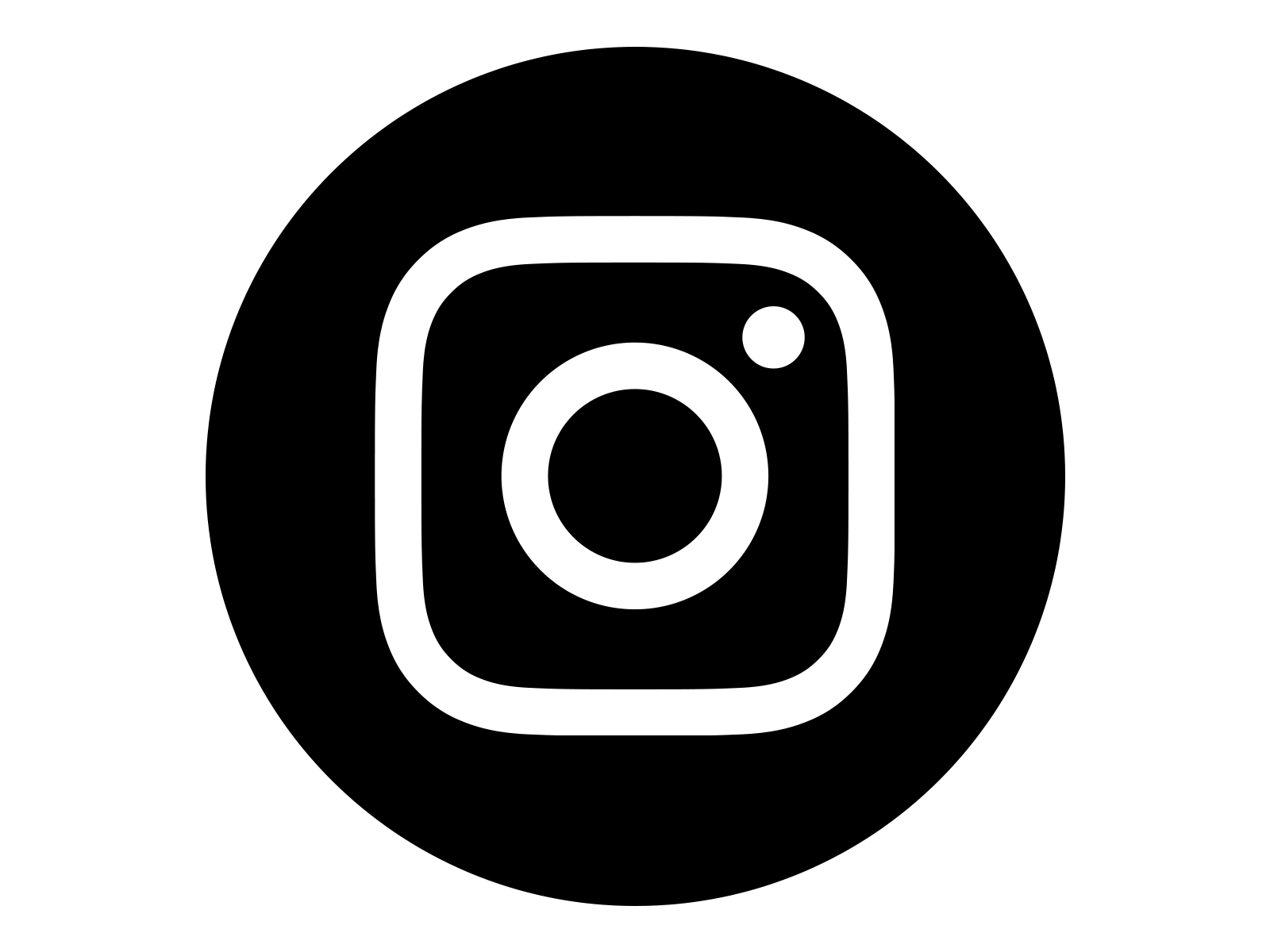 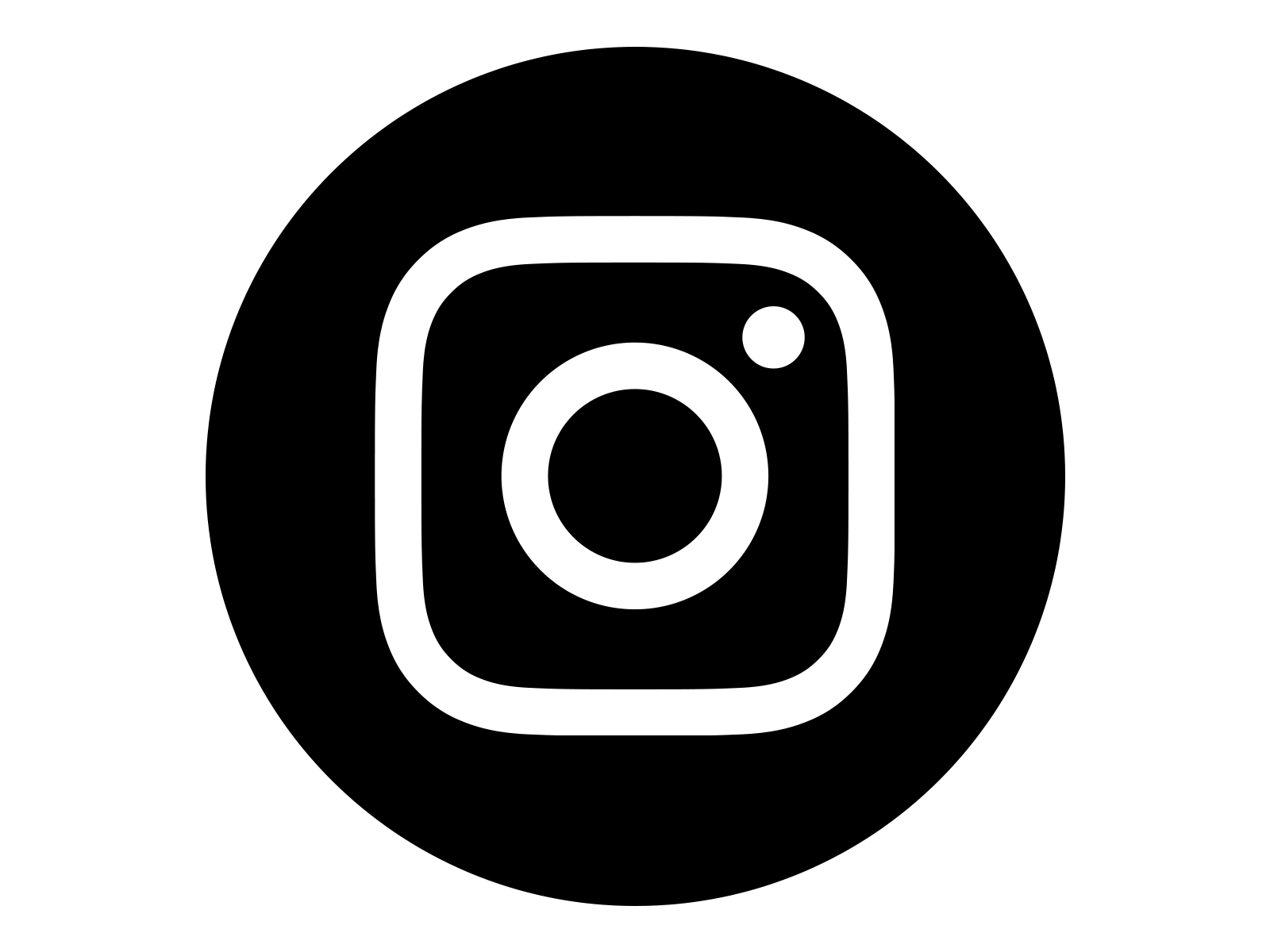 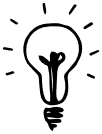 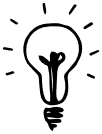 Scan me to see our full repertoire
Scan me to see our full repertoire